Муниципальное бюджетное дошкольное образовательное учреждение «Детский сад № 96»
ОТКРЫТОЕ ЗАНЯТИЕ
«Математическое путешествие»
в подготовительной к школе группе № 5
Составила: воспитатель высшей кв. категории
Ольга Юрьевна Иванова
Февраль
2020
ОТПРАВЛЯЕМСЯ В ПУТЕШЕСТВИЕ
«БОЛОТО»
КРУГ
«РЕКА»
Графический диктант «Ёжик»
«Горы»
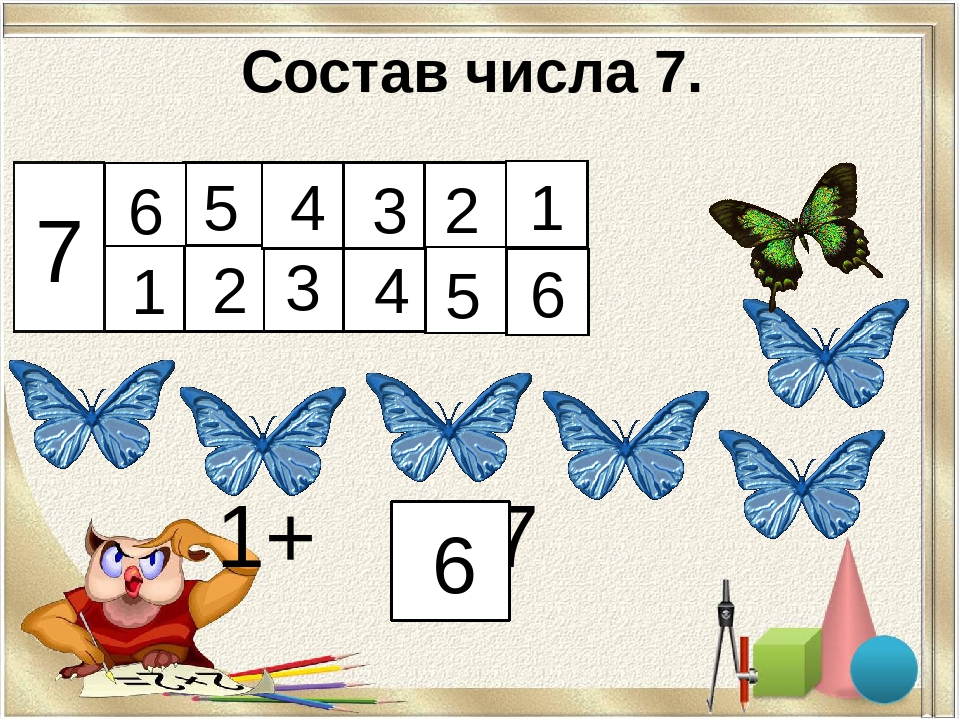 «Море»
Муниципальное бюджетное дошкольное образовательное учреждение «Детский сад № 96»
ОТКРЫТОЕ ЗАНЯТИЕ
«Математическое путешествие»
в подготовительной к школе группе № 5
Составила: воспитатель высшей кв. категории
Ольга Юрьевна Иванова
Февраль
2020